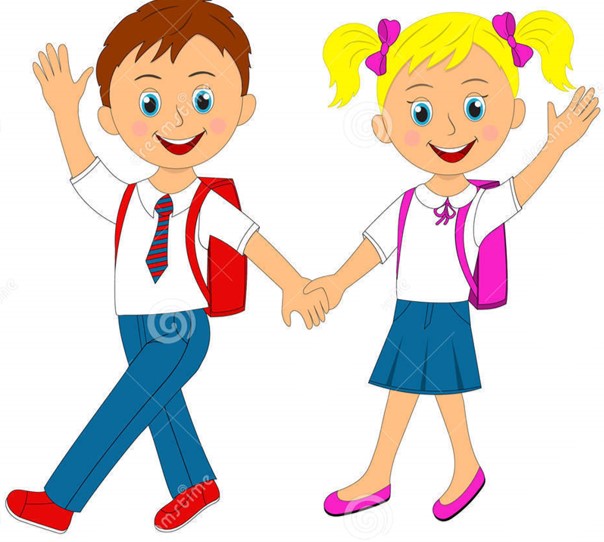 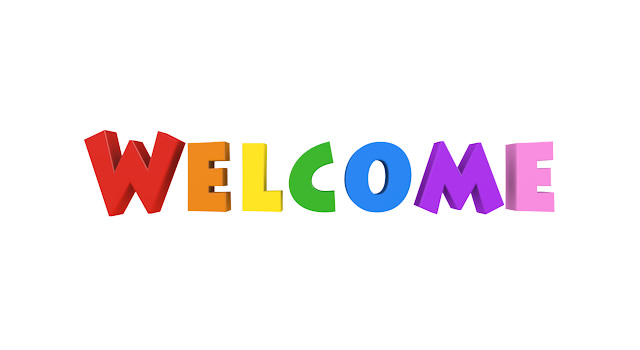 Sub: English 
Class: Two
MD. KOWSER ALI                    
                     ASISSTANT TEACHER

DURLOVPUR GOVT. PRIMARY SCHOOL
                HORINAKUNDU, JHENIDAH.
kowser.gps@gmail.com
Lesson : The Golden Goose
        Parts of the lesson: Activity-A
        Page No-59
Safety environment by greetings song.
Hello! Hello! How are you?
I’m well, I’m good.
I’m great, I’m wonderful.

Hello! Hello! How are you?
I’m fine! I’m great today.
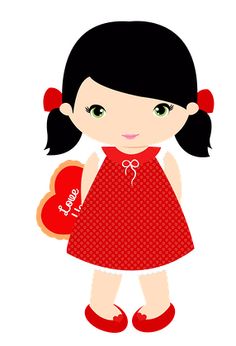 Checking homework and justify the previous lesson.
Dear students-
Name a valuable thing.
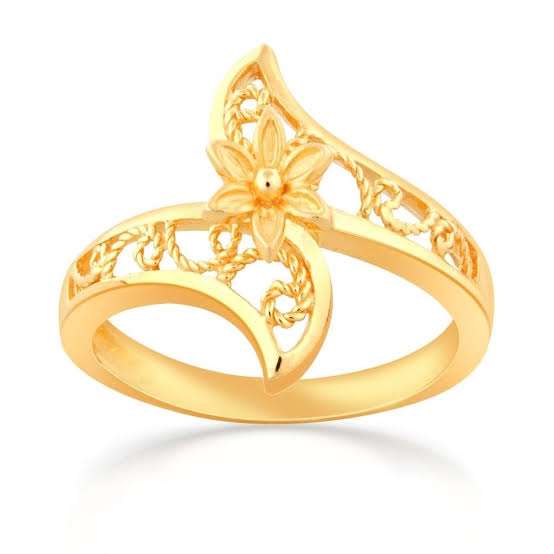 gold
Now try to say- 
What can be the topic of our today’s lesson?
Our today’s lesson is--
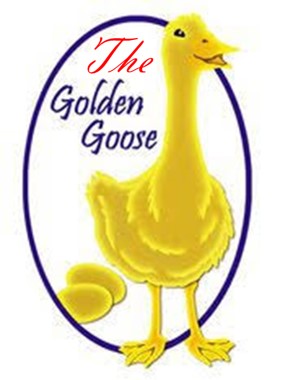 Today we will read the 1st part of the story.
LEARNING OUTCOMES
By end of the lesson students will be able to-------
Listening: 1.1.1 become familiar with English sounds by listening to common 
                          English words. 
                 4.2.1 enjoy simple stories
Speaking: 1.1.1 repeat after the teacher simple words and phrases with 
                          proper sounds and stress.
                1.1.2 say simple words and phrases with proper sounds and stress.
Look, listen and say.
What’s this?
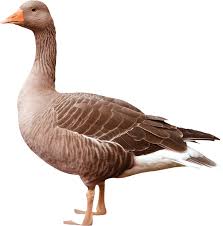 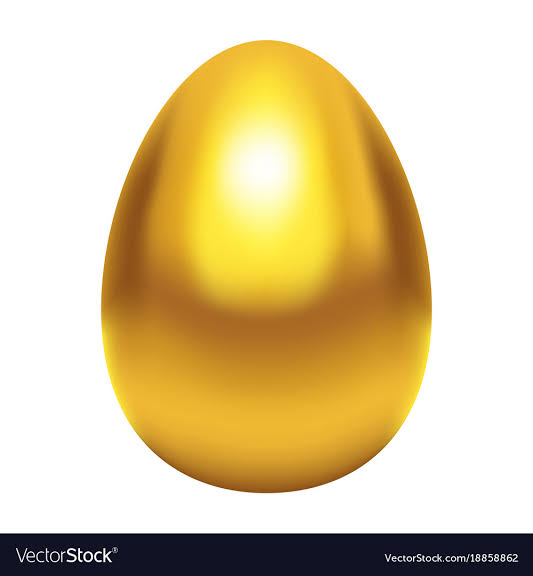 goose
Golden egg
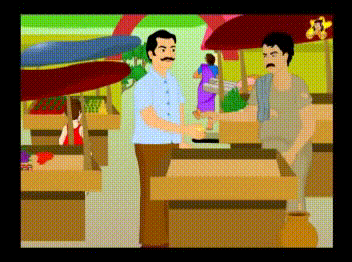 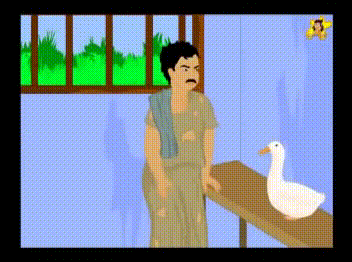 lay
sell
Open your English book at page-59 and see the Activity-A
What can you see in the picture?
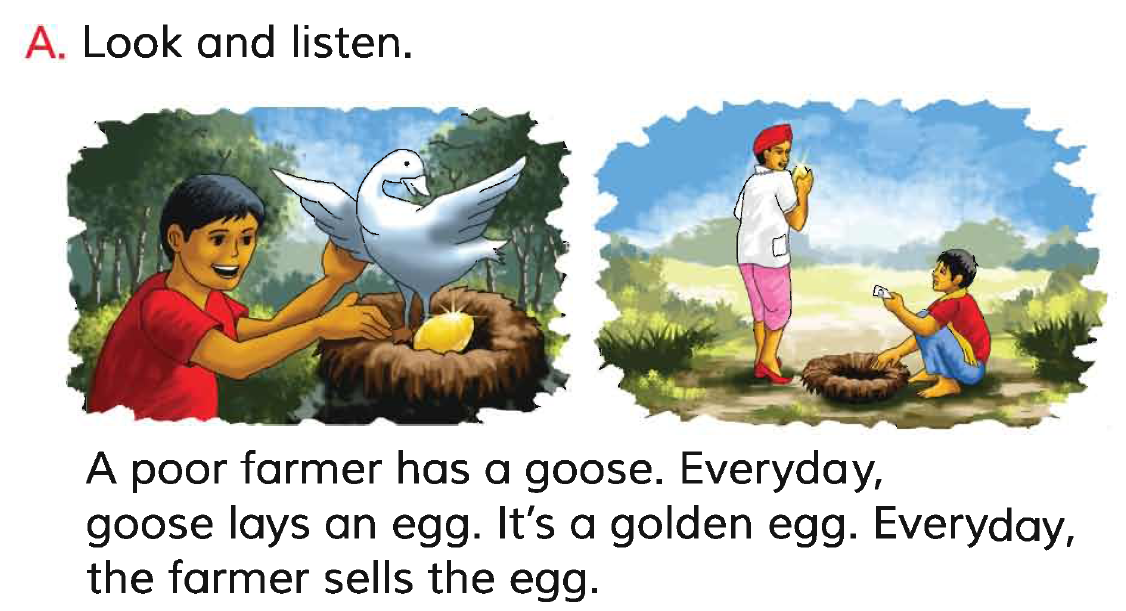 Reading - SGW
Repeat after me.
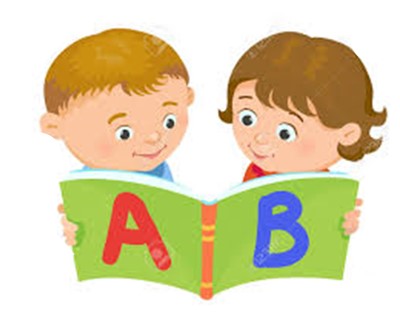 Reading in pair.
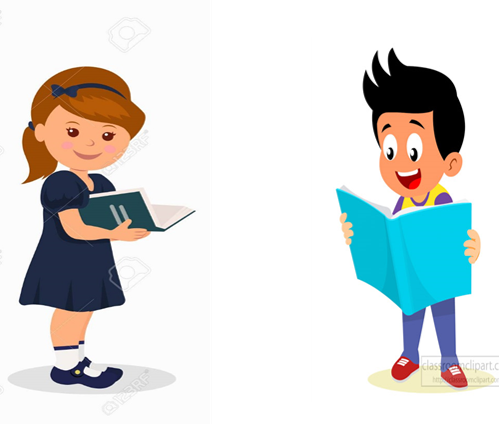 I reading.
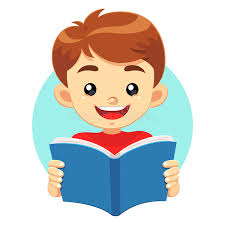 Read and say.
Everyday the goose lays an egg.
It’s a golden egg.
Everyday the farmer sells the egg.
The poor farmer has a goose.
Identifying weak students and taking to cure.
One day one word
What is this?
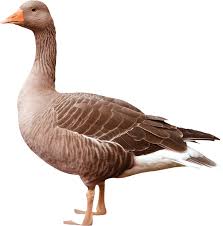 goose
রাজ হংসী
Spell out the word - SGW
Find out the letters that are made by the word--------.
r
o
h
g
c
o
s
b
n
e
Find out the correct word-------.
gose
goose
goese
gooce
Say the missing letter.
go-se
g-ose
goo-e
goos-
Write the word to your notebook.
goose
রাজ হংসী
গুজ
তারিখঃ ০০/০০/০০
Homework
Page 54 will be well read and written.
That’s all for today. Goodbye. See you tomorrow.
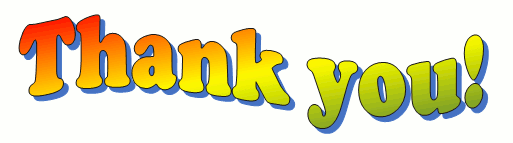